Változó feszültség,   váltakozó áram
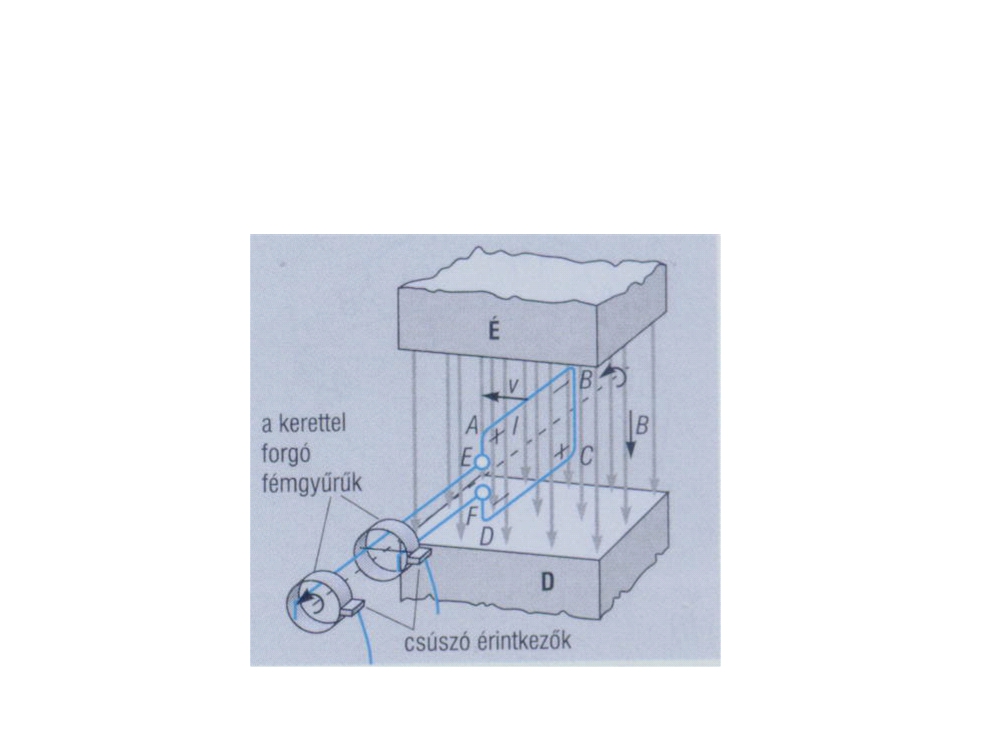 A váltakozó áram előállítása
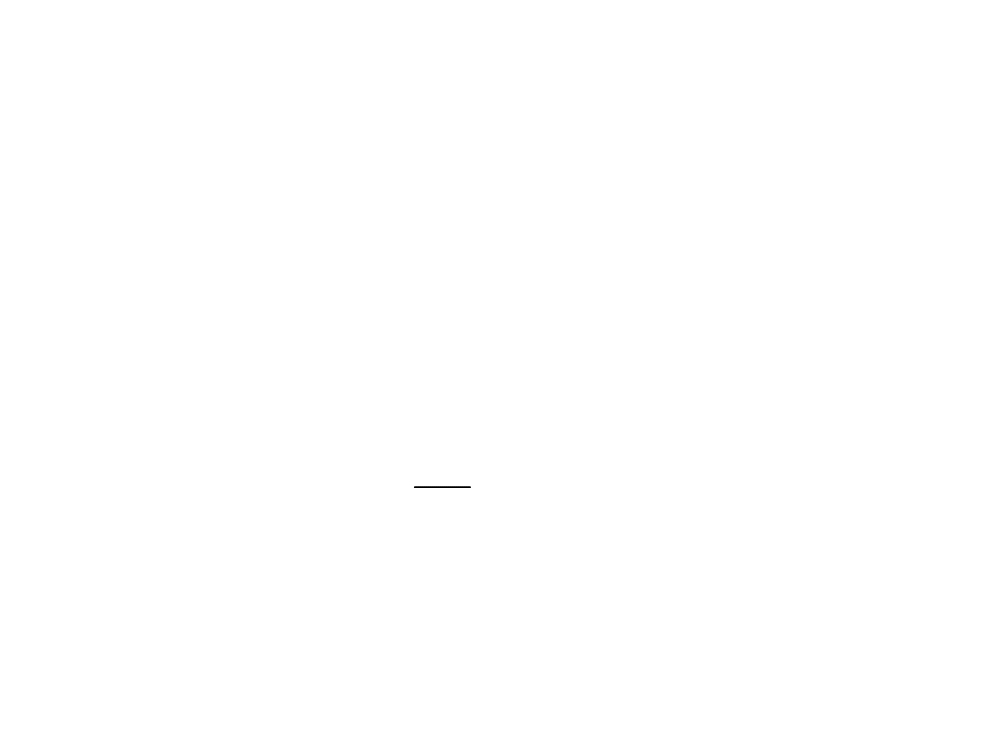 A váltakozó feszültség	tulajdonságai
• A váltakozó feszültség és áram pillanatnyiértéke az időnek szinuszos függvénye.
U =U
⋅sinωt
max
2π
ω=
=2πf
T
I = I
⋅sinωt
max
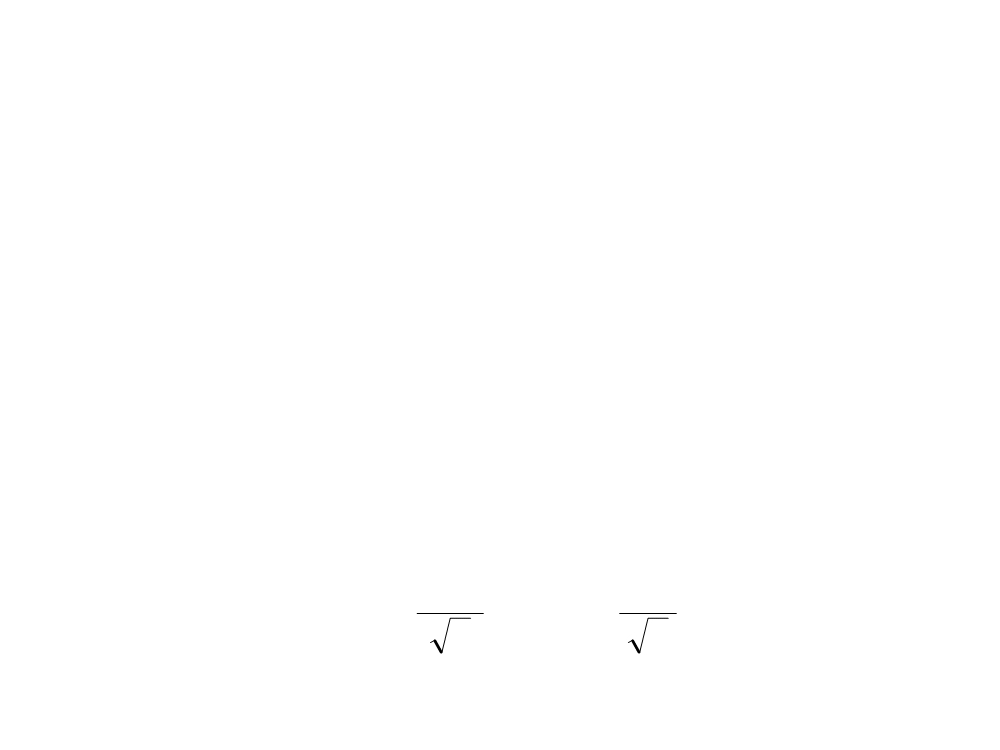 Effektív feszültség és áram
• Fontos szerepet játszik a váltakozó áram hőhatása.A váltakozó áram hőhatás szempontjából vettátlagos értékét effektív értéknek nevezzük.
• Az effektív érték egy olyan egyenfeszültséggelegyenlő,amelynek hőhatása ugyanazonfogyasztón, ugyanannyi idő alatt megegyezik aváltakozó áram hőhatásával.
U
I
max
max
I
U eff	=
eff	=
2
2
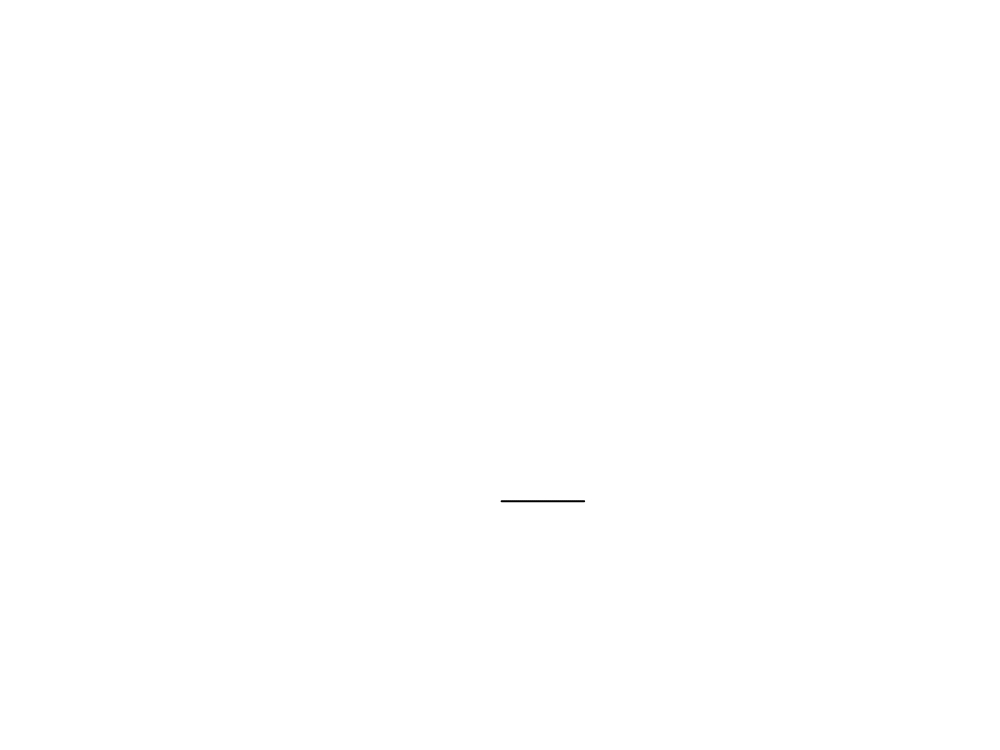 Ellenállások váltakozó áramú	áramkörökben
• Ohm - törvény átfogalmazása:
Az eredő ellenállást itt az impedanciakifejezéssel helyettesítjük:
U
eff
Z =
I
eff
RLC körök
• RLC körök alatt olyan váltakozó áramú körtértünk, ahol az áramkörben sorba
kapcsolunk ellenállást, tekercset éskondenzátort.
• Váltakozó áramú körben az önindukciónakis van áramerősséget csökkentő hatása, amitinduktív ellenállásnak nevezünk.
X
=L⋅ω
L
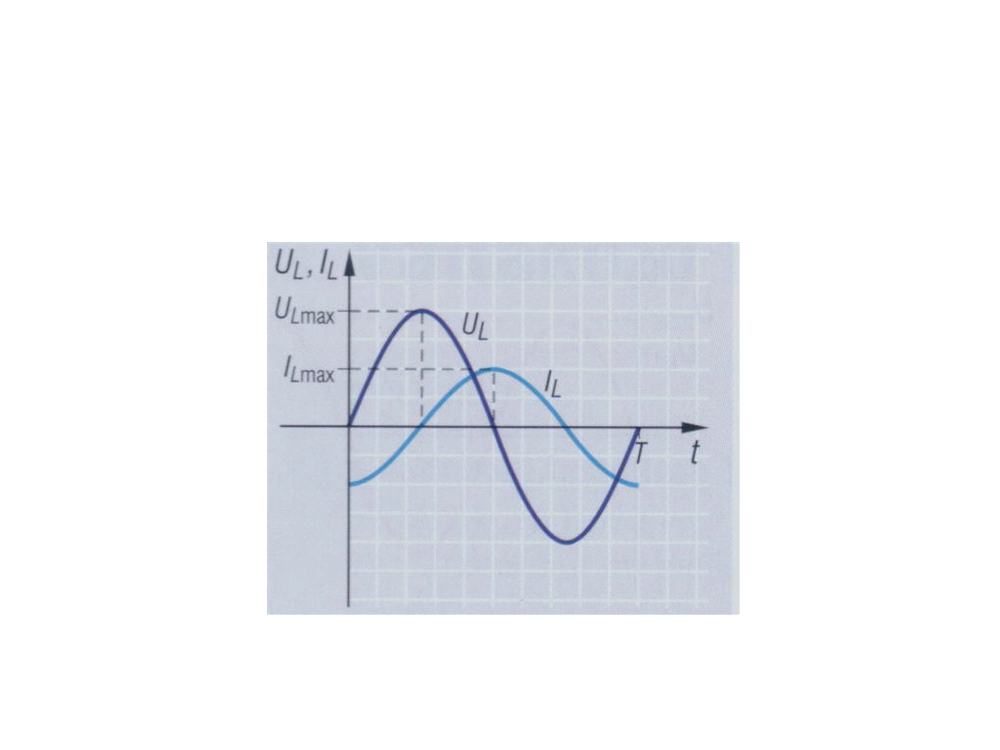 Az áram késik a feszültséghez	képest
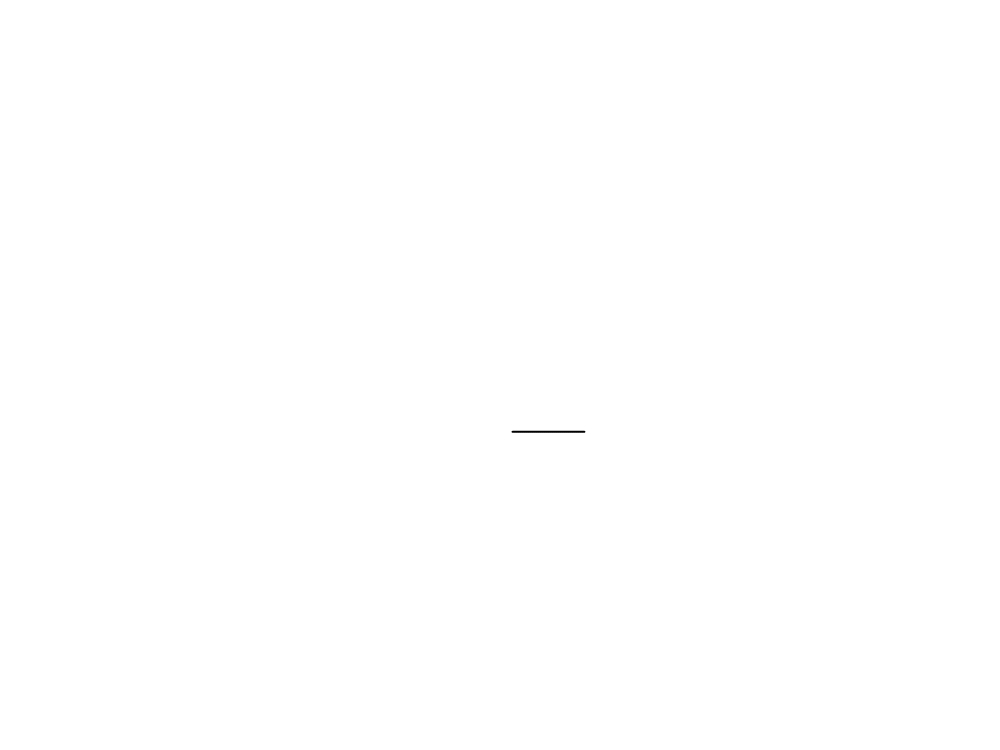 Kapacitív ellenállás
• A kondenzátor áramcsökkentő hatásátkapacitív ellenállásnak nevezzük:
1
XC=
Cω
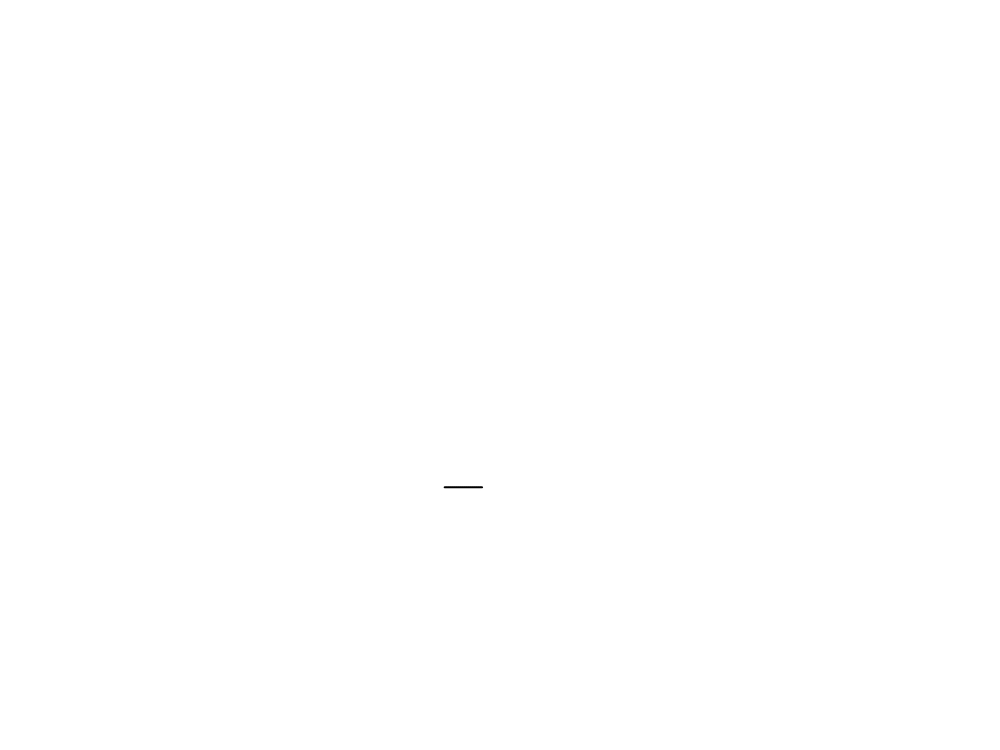 RLC körök jellemzése
2
2
U2=U
+(UL−U  )
R
C
2
+(XL−X
Z2=R2
)
C
R
cosϕ=
Z
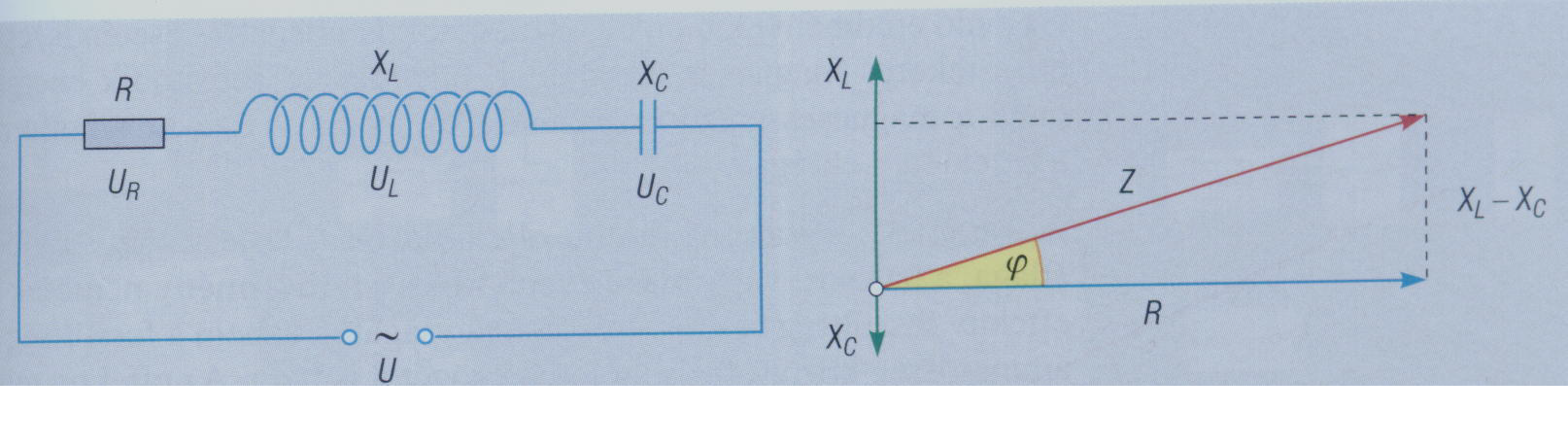 Teljesítmény
• Pillanatnyi teljesítmény: a pillanatnyifeszültség és áramerősség szorzata.
• Effektív teljesítmény:
⋅ cosϕ
P
=U    ⋅ I
eff
eff
eff
Váltakozó áram munkája
W =P
⋅t
eff